CEPC Radiation and Shielding
Ding Yadong 
2018-11-13
IHEP, CAS
Outline
Characteristics of the project
Shielding design criteria
Shielding calculation methods
Radiation shielding design for main tunnel
Radiation shielding design for synchrotron radiation
Induced radiation consideration
Plan for TDR
2
1. Characteristics of CEPC
High beam energy and beam power
CEPC:
Beam energy and circulating current: 120GeV*17.7mA
SR power/beam: 30 MW/ per beam
A large-scale accelerator complex
100 km @ underground about 50-70 m
3
[Speaker Notes: 1吨TNT相等于4.2千兆焦耳]
2. Shielding Design Criteria
Dose limitation in regulations
The national standard of the People’s Republic of CHINA, “Basic standards for protection against ionizing radiation and for the safety of radiation Source”, GB 18871-2002.
The national standard of the people’s republic of china, “The rule for radiation protection of particle accelerators”, GB 5172 1985.
ICRP publication 103, “The 2007 Recommendations of the International Commission on Radiological Protection”.
Radiation dose limit for person in the regulations
4
2. Shielding Design Criteria
Limits for shielding design of CEPC-sPPC
1. Prompt dose rate limit
2. Residual dose rate limit: < 1mSv/h for the workers to get into the tunnel  ( 30cm, 4 h down ) (refer SNS)
5
2. Shielding Design Criteria
Limits for shielding design of CEPC
3. Concentration limit of induced activity
According to GB18871-2002: “if there are more than one kind of radionuclide, only  if the ratio of activity (or specific activity) to its exempt value of each kind of the radionuclide was less than 1, it is exemptible.”


Convenient method to soil and ground water activation: The prompt dose rate is ~5.5mSv/h in the thickness of 1m soil to ensure it is below the exempt value of above. (refer J-PARC)
6
3. Shielding Calculation Methods
For Magnets、bulk shielding、Beam-Dump and Collimators：
	CEPC：FLUKA + MCNP + Empirical formula
For streaming：
		DUCT-III（Shin’s equation) + FLUKA
For skyshine：
		Stapleton’s equation
For activity calculation and residual dose rate :
           FLUKA + Empirical formula
7
4. Radiation shielding design for main tunnel
Simulation result for thickness of the main tunnel for CEPC
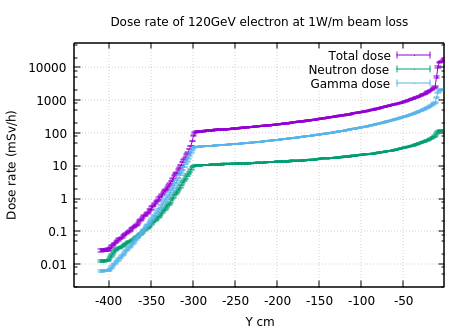 Beam loss parameter: 1W/m for 120GeV electrons, the material of the beam pipe is Fe and 1 cm thickness
Radiation levels caused by other beam loss parameters can be deduced through proper conversion coefficient
8
4. Radiation shielding design for main tunnel
Average beam loss parameter 
According to the cumulated number of particles and the lifetime of the beam
Beam loss calculation
Beam energy:120GeV; Lifetime:1h; circumference:100km;
For CEPC: ~0.004 W/m
So, the dose rate in the arc tunnel is about several hundreds μSv/h, the tunnel now is planned to pouring lime mortar to the rock tunnel in arc section.
9
5. Radiation shielding design for Synchrotron Radiation
Harmful effects by the synchrotron radiation
 Heating of the vacuum chamber
Radiation damage to machine elements
Formation of ozone and nitrogen oxides in the air
Leading to corrosion of machine components and health hazards for personnel
Radioactivity induced in components
Other issues……
5. Radiation shielding design for Synchrotron Radiation
Theory and parameters
Parameters determining synchrotron radiation in CEPC
Parameters of synchrotron radiation at 120 GeV
11
5. Radiation shielding design for Synchrotron Radiation
Theory and parameters
SR critical energy
Solid degree
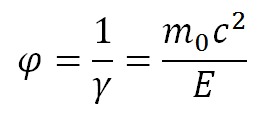 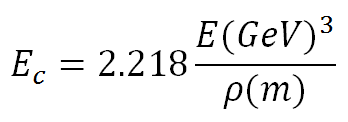 Number of photons (Method 1)
SR Power
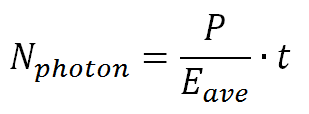 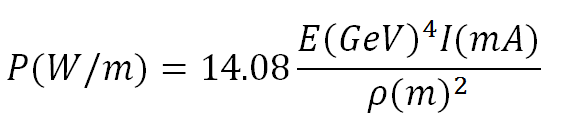 Number of photons (Method 2)：
SR spectrum
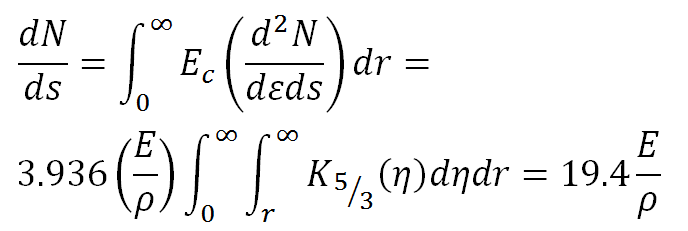 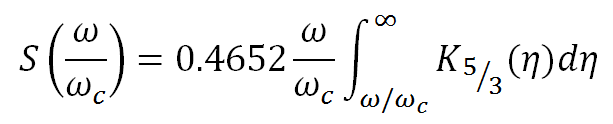 5. Radiation shielding design for Synchrotron Radiation
Theory and parameters
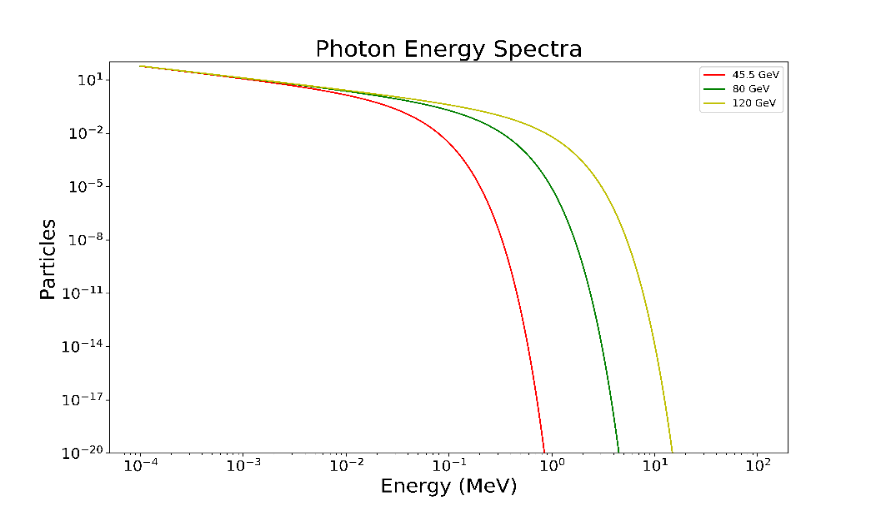 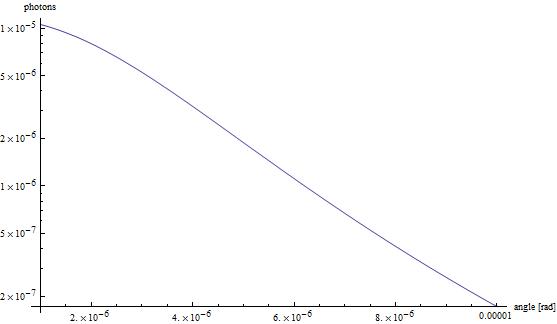 Energy spectrum distribution
Angular distribution
The total number of photons emitted by an electron per metre and MeV.
The results were crosschecked by Python and Mathematics.
The average energy of photons is 116 keV.
          1st method: 2.363×1016m-1s-1      
          2nd method: 2.351×1016m-1s-1
5. Radiation shielding design for Synchrotron Radiation
Shielding structure for magnets
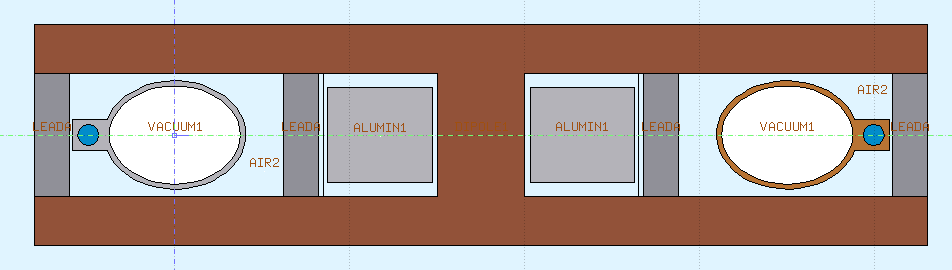 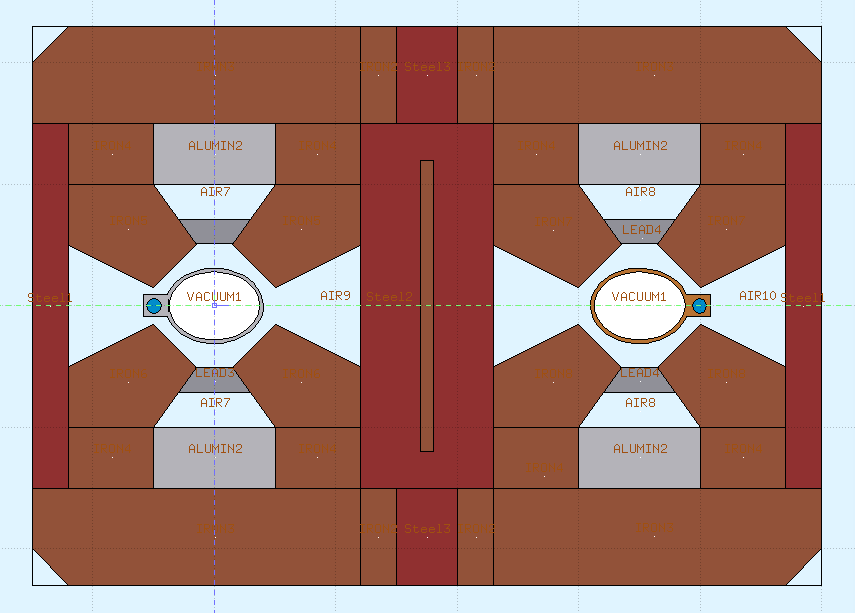 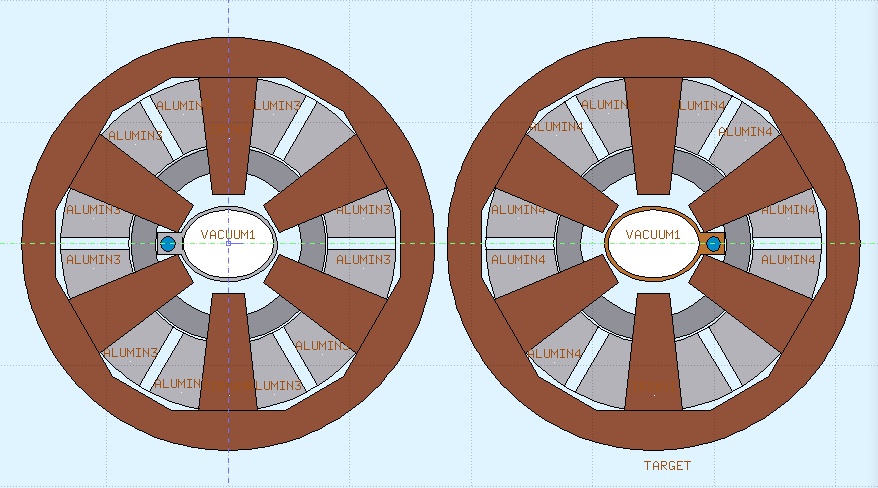 Magnet coils are wrapped around by massive organic materials, which are especially sensitive to radiation. 
20 mm lead is used for protecting the coils of magnets.
5. Radiation shielding design for Synchrotron Radiation
Radiation dose around the coils
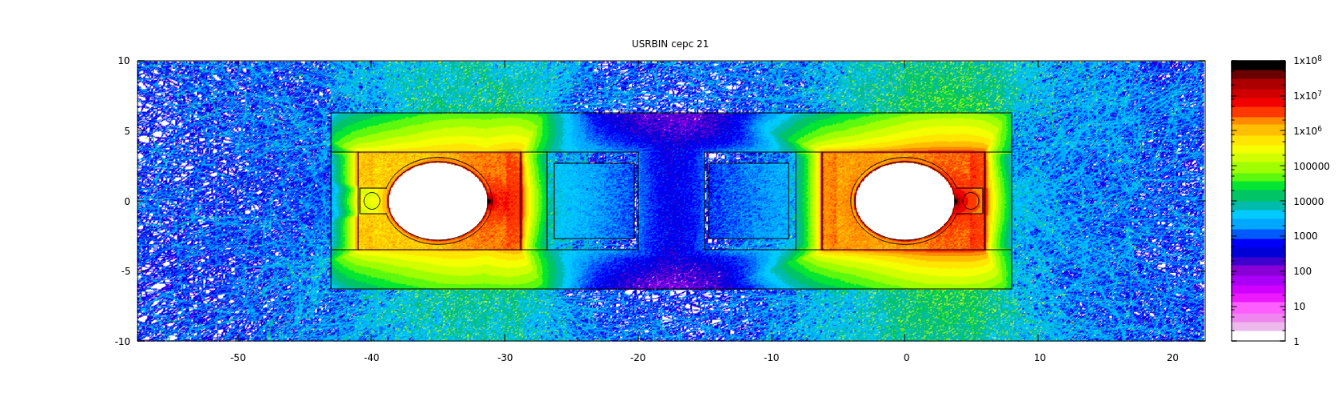 Shielding for about 10 years operation;
The upper dose limit of materials is from LEP design report;
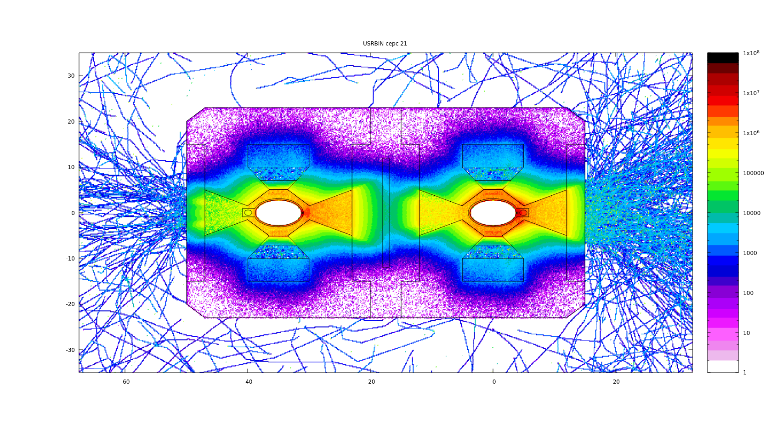 With and without lead shielding
2cm lead can reduce the maximum dose by at least 10 times
Different beam direction
Almost the same for the opposite direction
May be changed with time
The cooling water pipes are now in the same side
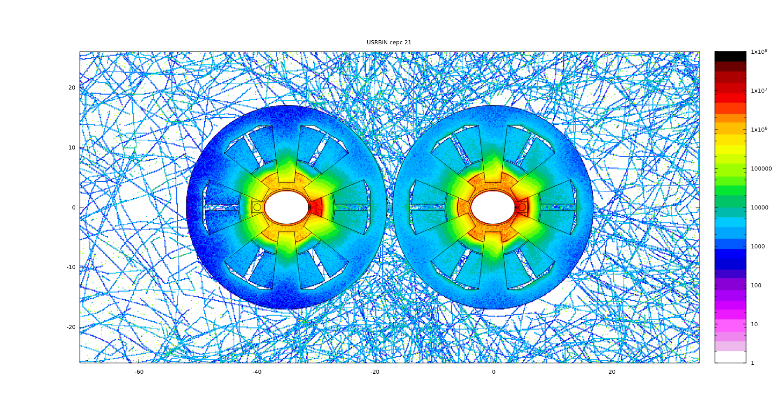 5. Radiation shielding design for Synchrotron Radiation
Radiation dose in the tunnel
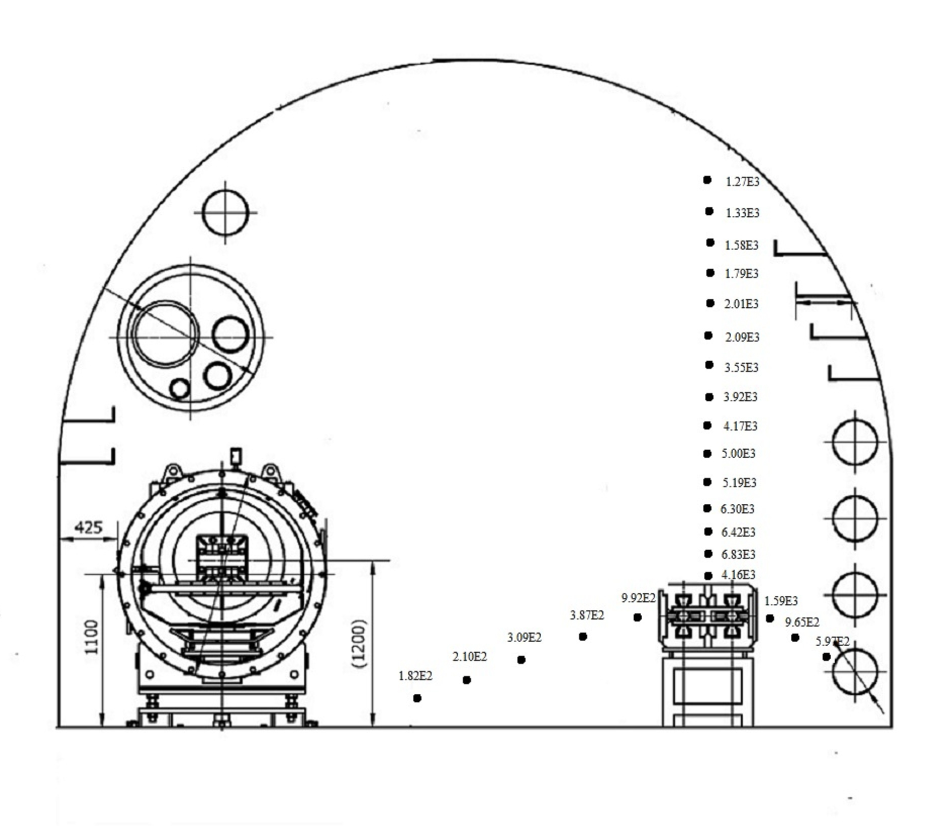 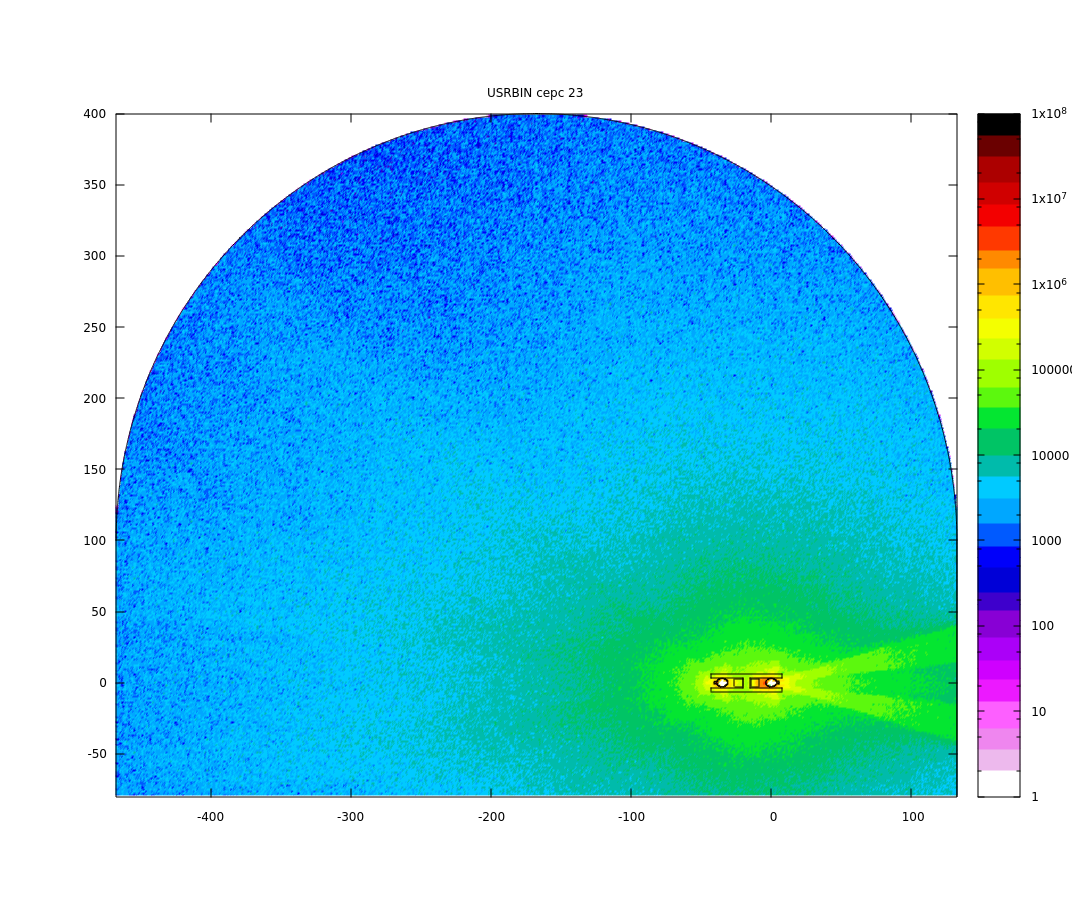 Dose distribution in Gy/Ah at 120 GeV in a dipole section without(left) and with(right) shielding
Radiation dose of the other sections are lower than dipole section.
5. Radiation shielding design for Synchrotron Radiation
Energy deposition in different part of magnet
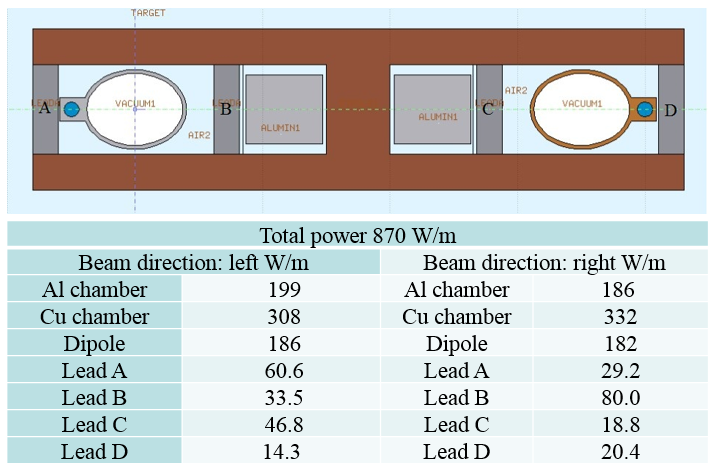 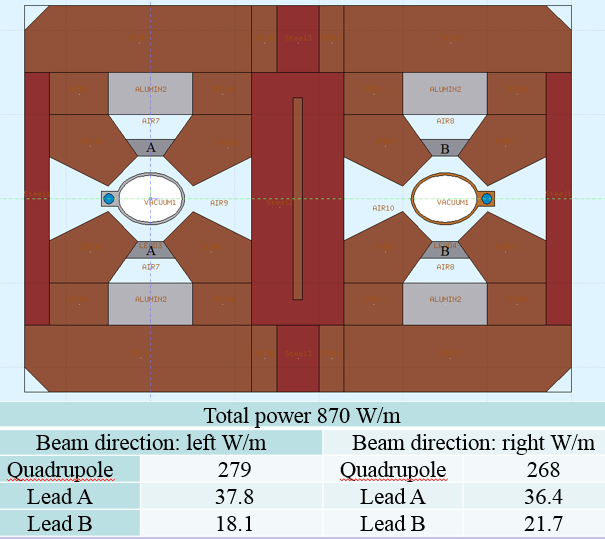 Heat load in the tunnel 
Heat can induced heavy load for ventilation system
Lead shielding is also used for move away as much heat as possible
The heat deposited in the tunnel is less than 5% of total energy(2cm Lead; Dipole)
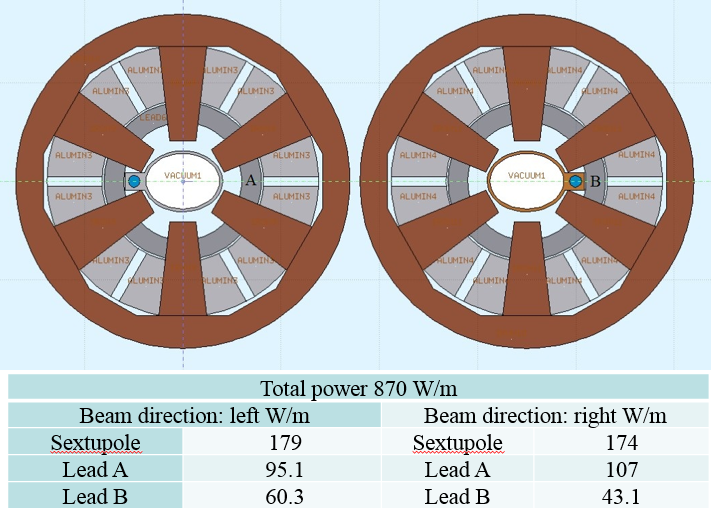 5. Radiation shielding design for Synchrotron Radiation
Other issues has been preliminary studied:
Rock stability around the tunnel
Neutron production by Synchrotron Radiation
Beam dump structure and material selection
FLUKA Simulation results are checked by MCNP (in some content)
6. Induced radiation consideration
Calculation method:
Direct calculation of isotope production with FLUKA
The traditional method, that folding of particle fluence with energy-dependent cross sections for the production of certain isotopes, also be used in some situations
Main concern of activation yields in different components
The concrete shielding: 24Na
Air activation: 11C ,13N,15O,41Ar
Cooling water activation: 11C,13N,15O,7Be,3H
Soil activation: 7Be,3H
7. Plan for TDR
Shielding calculation
2018: Completion of CDR report (radiation protection/SR)
2019: Carry out the design of beam dump
2020: Protective design for main locations, such as klystron tunnel and main tunnel, experimental hall and collision zone at collision point
2021: Estimation of gas / component activation in tunnel 
2022: Preparation of TDR Report
20
7. Plan for TDR
Dose monitoring
2018: Conducting cumulative dose measurement experiments 
2019: Performance study of neutron / gamma dose rate detector 
2020: Comparisons of dose performance of new environment detector
2021: Research on environmental medium measurement methods, including on-line / off-line measurements.
2022: preparation of TDR Report
21
Thanks for your attention！